GoSudbury! Transportation Programs
Update to Select Board, 13 September 2022
DRAFT
1
[Speaker Notes: Thank you for allowing the Sudbury Transportation Committee to share the status of the town’s transportation programs, since our prior presentation at the end of March.  At that time, we had just concluded the first MAPC emergency taxi grant and were preparing to roll out an Uber pilot.  Although we knew we have been funded by the second MAPC emergency taxi grant, we and our collaborating towns had not begun the project, and our Making the Connections Community Compact grant with five other towns was just getting underway.

Today, we are bringing you up to date on the latter initiatives, with the objective of seeking your commitment to, and assistance with, the sustainability of these efforts.]
Agenda
Review of last update (4/5/2022)
Since last update
Recommendation
Stakeholder review
Ties to Sudbury Master Plan
Five year+ vision
Conclusion / Next Steps
2
[Speaker Notes: I don’t want anyone to worry about the number of slides.  A fraction of them will be the focus of our discussion, but the entire slide deck presents the full picture of what we have done and where we stand. 

Because our overall goal for tonight is the issue of “sustainability,” we will be sharing a lot of information and data about our results thus far.]
Review of last update (4/5/2022)
The Sudbury Transportation Committee was created by the Select Board to address a key feature of livable communities: transportation.   A livable community is defined as
…one that is safe and secure, has affordable and appropriate housing and transportation options, and offers supportive community features and services. …Well-designed, livable communities promote health and sustain economic growth, and they make for happier, healthier residents — of all ages. http://www.aarp.org/livable-communities/net-work-agefriendly-communities/info-2014/an-introduction.html
3
[Speaker Notes: Background:  brief verbal reminder of relationship between Livable Sudbury needs assessment and Transportation Committee (slide 3), findings of that needs assessment (slide 4), and intent  that committee was designed to be temporary (slide 5)

Remind all that Sudbury was part of the MAGIC  (Minute Man Advisory Group on Interlocal Coordination—part of MAPC) region’s application to, and acceptance in, the WHO/AARP age-friendly network in 2018.]
Review of last update (4/5/2022)
Focus was on the GoSudbury! “what”
Product of Livable Sudbury Assessment
Request was for:
Recommendation from high/medium/low options
Commitment level from other towns for regionalized approach
Picture of grants landscape
Today’s focus more on the “who”, “why”, “how” and “when”
4
[Speaker Notes: Briefly, with regard to transportation, the needs assessment concluded that transportation was Sudbury’s biggest challenge, and that gaps…]
Since last update
Article 14 at TM2022 passed nearly unanimously
# rides provided April 2022 – August 2022
Uber: 1,159  (avg cost $19)
Taxi:  370 (avg cost $74)
Changes made to program
Increased Uber co-pay modestly
# rides/month capped per user of Uber and taxi
Engaged Annex Transit in effort to increase WAV (wheelchair accessible vehicles)
Brand and logo established for nearly half of MAGIC region 
Sudbury,  Acton, Bolton, Concord, Maynard, Stow 
via Community Compact pilot:  Making the Connections
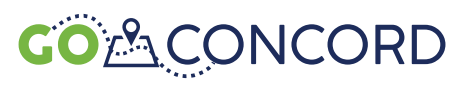 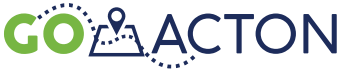 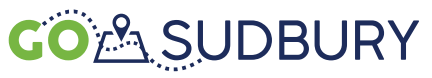 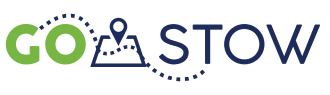 5
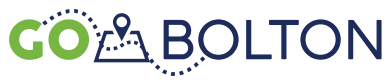 [Speaker Notes: Briefly, with regard to transportation, the needs assessment concluded that transportation was Sudbury’s biggest challenge, and that gaps…]
Grant Landscape
Making The Connections
Full report due to state EOY2022
MassDevelopment
Regional application (4 towns)
Continuation of MAPC taxi grant
MPO technical assistance application
Possibility for grant dollars as well
Sudbury Foundation
Application sent March 2022, request was to resend in next funding round
6
[Speaker Notes: Briefly, with regard to transportation, the needs assessment concluded that transportation was Sudbury’s biggest challenge, and that gaps…]
Commitment Level of other towns
Strong appetite to proceed, but Sudbury has a three year “head start”
Challenges:
Home Rule
Sudbury “playbook” not easily transferable because of head start
Town staffing capacity
Accomplishments
Brand and logo accepted across towns (GOTown)
Consultant-run multi-town survey shows needs
Staff of multiple towns actively participate in bimonthly meetings
Sudbury example widely acknowledged (MAPC focus group, MPO proposal, MassDOT connections, etc.)
7
[Speaker Notes: Briefly, with regard to transportation, the needs assessment concluded that transportation was Sudbury’s biggest challenge, and that gaps…]
Recommendation (the “what”)
Scenario 3 – regionalized option
Ramp up of  5+ years
Continue with GoSudbury! current level of service and augment
Proof of concept initiatives, medium & long-term initiatives 
Transition to program features as warranted
8
[Speaker Notes: Briefly, with regard to transportation, the needs assessment concluded that transportation was Sudbury’s biggest challenge, and that gaps…]
Stakeholder Review (the “who” for Sudbury)
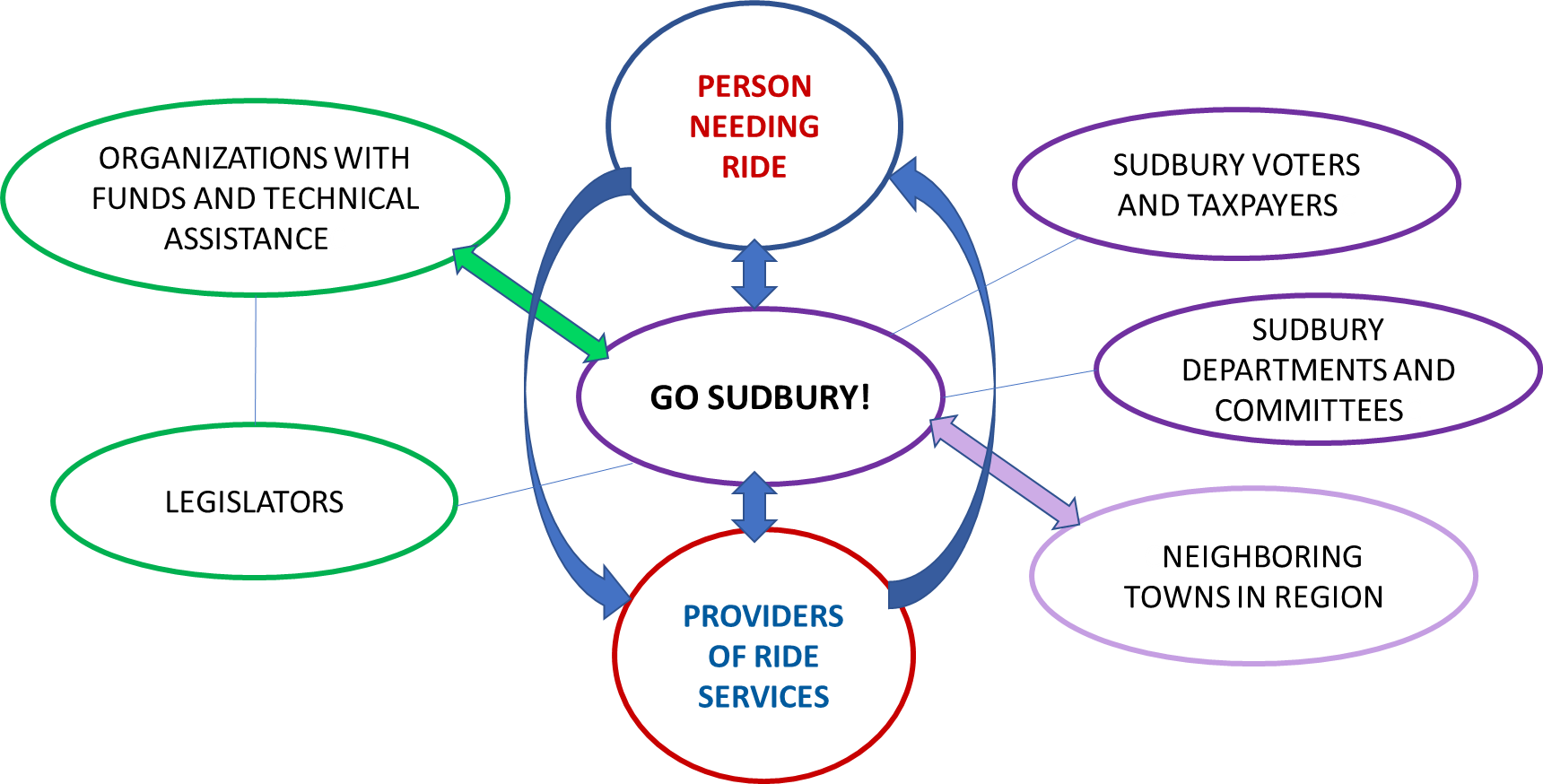 9
[Speaker Notes: Briefly, with regard to transportation, the needs assessment concluded that transportation was Sudbury’s biggest challenge, and that gaps…]
Stakeholder Review (the “who” for Sudbury)
MOVE TO APPENDIX
10
[Speaker Notes: Briefly, with regard to transportation, the needs assessment concluded that transportation was Sudbury’s biggest challenge, and that gaps…]
Ties to Sudbury Master Plan (the “why”)
Master Plan Action Matrix   
https://sudbury.ma.us/planning/wp-content/uploads/sites/328/2021/10/Action-Plan.pdf?version=bb570f61cd5a9e6ca4ffa9cbe705a6e9
Direct ties to multiple action items (and indirect to many more)
ROUTE 20 CORRIDOR  A7, B1, B4
TRANSPORTATION AND CONNECTIVITY  A2, A3, E1, E4, E5, E6
TOWN FACILITIES SERVICES, INFRASTRUCTURE  A1, D5
RESILIENCY   C3
PUBLIC HEALTH AND SOCIAL WELL BEING  D1, D2
11
[Speaker Notes: Briefly, with regard to transportation, the needs assessment concluded that transportation was Sudbury’s biggest challenge, and that gaps…]
Five Year+ Vision  (the “how” and “when”)
12
[Speaker Notes: Briefly, with regard to transportation, the needs assessment concluded that transportation was Sudbury’s biggest challenge, and that gaps…]
Five Year+ Vision  (the “how” and “when”)
13
[Speaker Notes: Briefly, with regard to transportation, the needs assessment concluded that transportation was Sudbury’s biggest challenge, and that gaps…]
Five Year+ Vision  (the “how” and “when”)
14
[Speaker Notes: Briefly, with regard to transportation, the needs assessment concluded that transportation was Sudbury’s biggest challenge, and that gaps…]
Conclusion / Next Steps
Request level funding for FY23/24 i.e. $100,000
Feedback from Select Board to Transportation Committee to proceed and attempt to grow program
15
[Speaker Notes: If, and this is the first of the two questions, there is Town commitment to transportation services, then the next steps would involve at a minimum the following inquiry…

Please note that the Committee is committed to helping transition to a sustainable model and has already begun exploration of the above…]
Stakeholder Review (the “who” for Sudbury)
MAPC:  Metropolitan Area Planning Council

A state regional planning agency
Its transportation department promotes sustainable transportation & infrastructure
Boston region MAPC has 101 muni’s including Sudbury
Sudbury’s sub-region of 13 towns is  Minuteman Advisory Group on Interlocal Collaboration - MAGIC
MPO:  Metropolitan Area Organization 

Federally required
Transportation policy-making
Boston region MPO has 97 muni’s, including Sudbury
22 MPO’s work with MassDOT under Executive Office of Transportation
Similar boundaries as Regional Transit Authority areas
16
[Speaker Notes: Briefly, with regard to transportation, the needs assessment concluded that transportation was Sudbury’s biggest challenge, and that gaps…]
Deb’s use cases as appendix
17
Master Plan link as appendix
18